Тема урока:
Физиология и диагностика. Беременность как физиологический процесс.
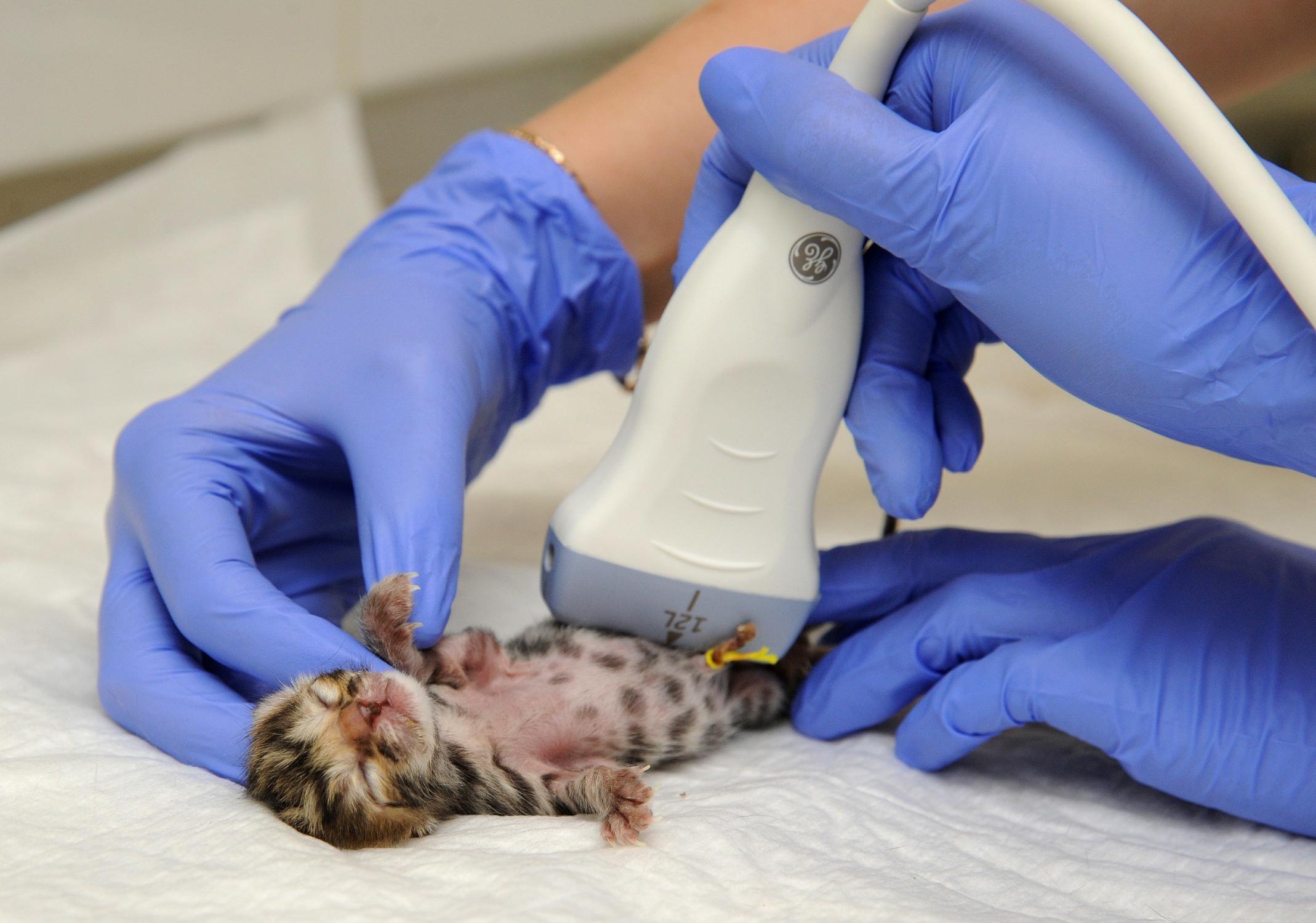 Беременность как физиологический процесс
Беременность как физиологический процесс
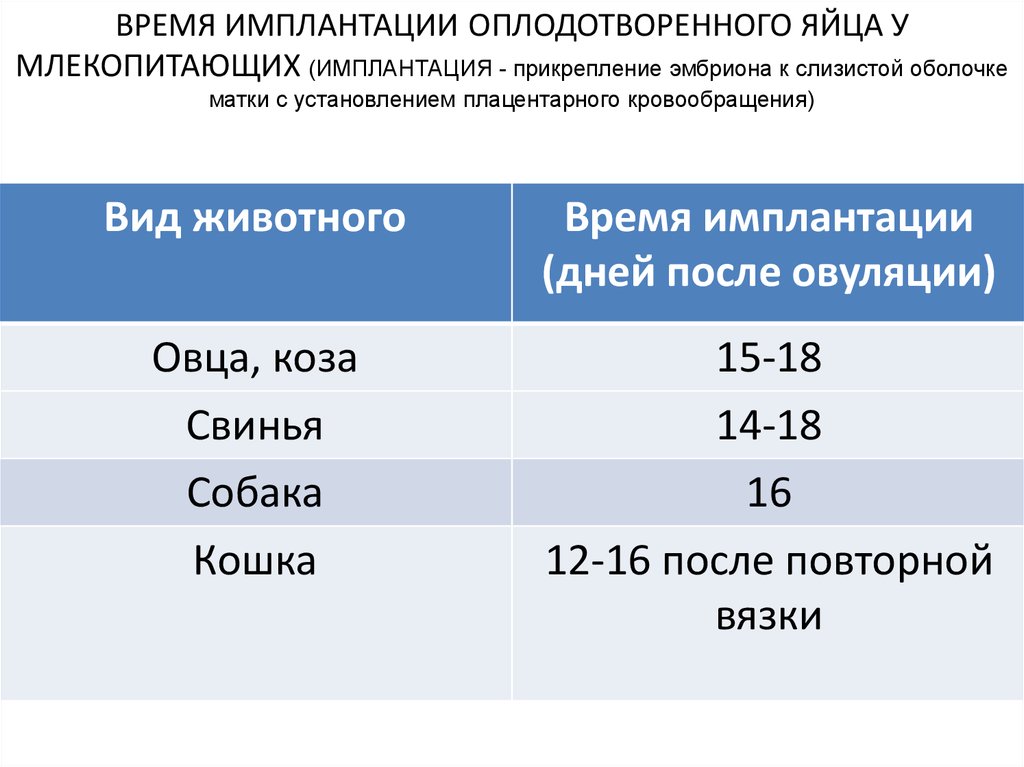 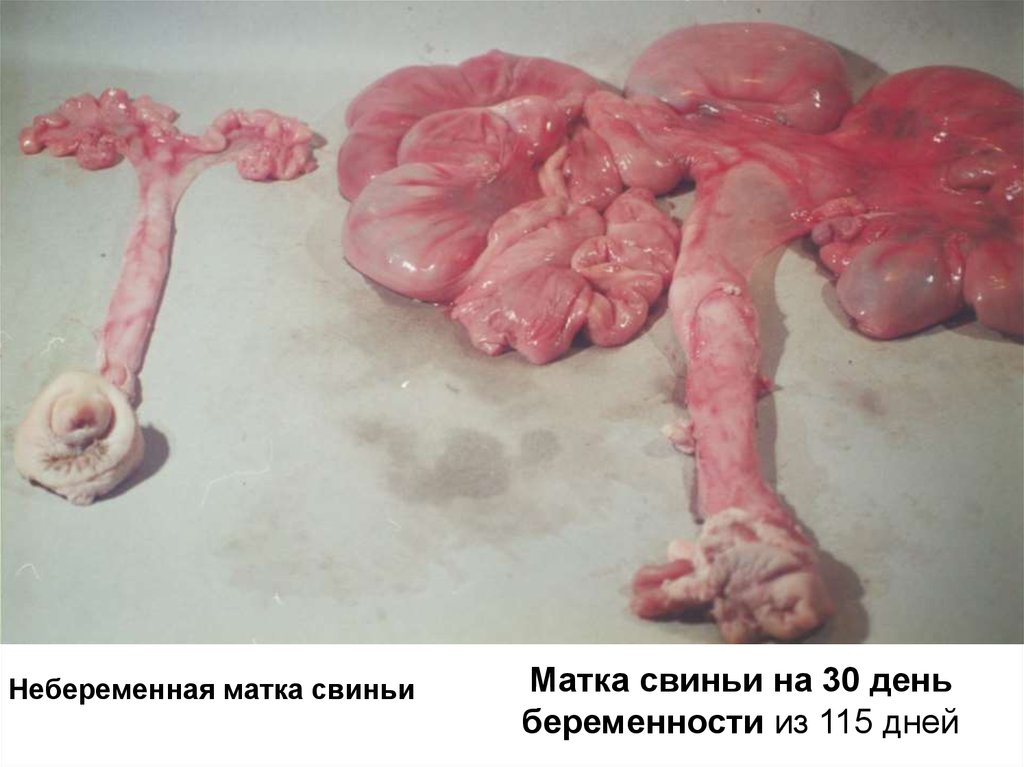 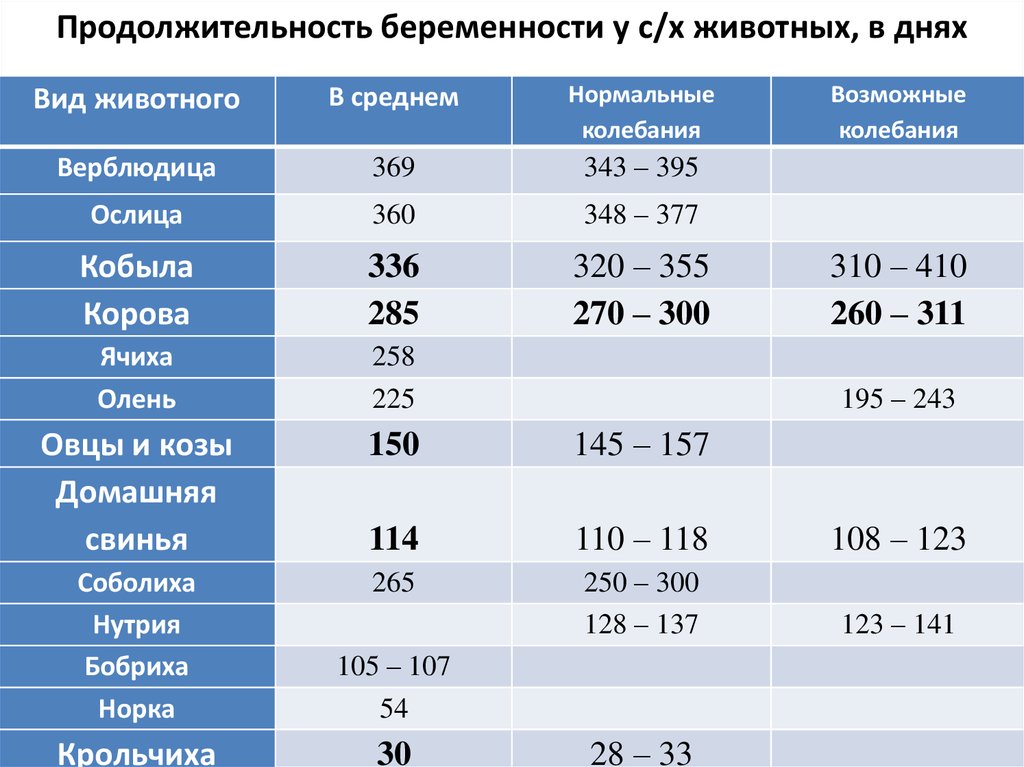 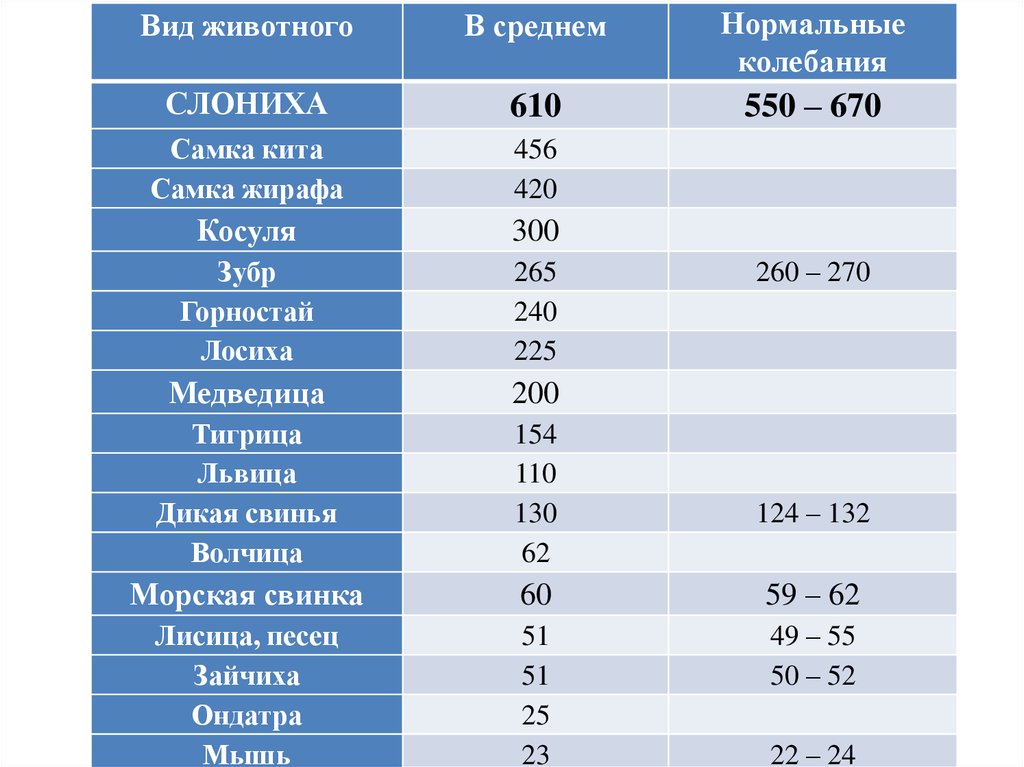 Диагностика беременности
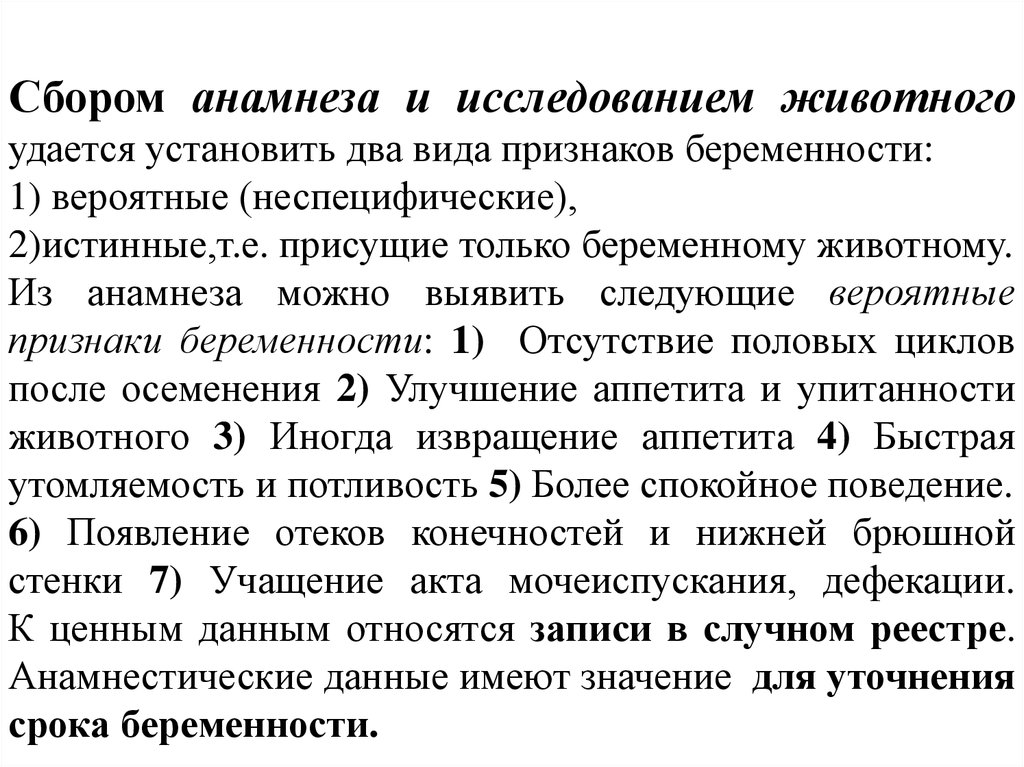 Рефлексологический метод диагностики беременности
Отсутствие половых циклов после осеменения
Изменение поведения при беременности
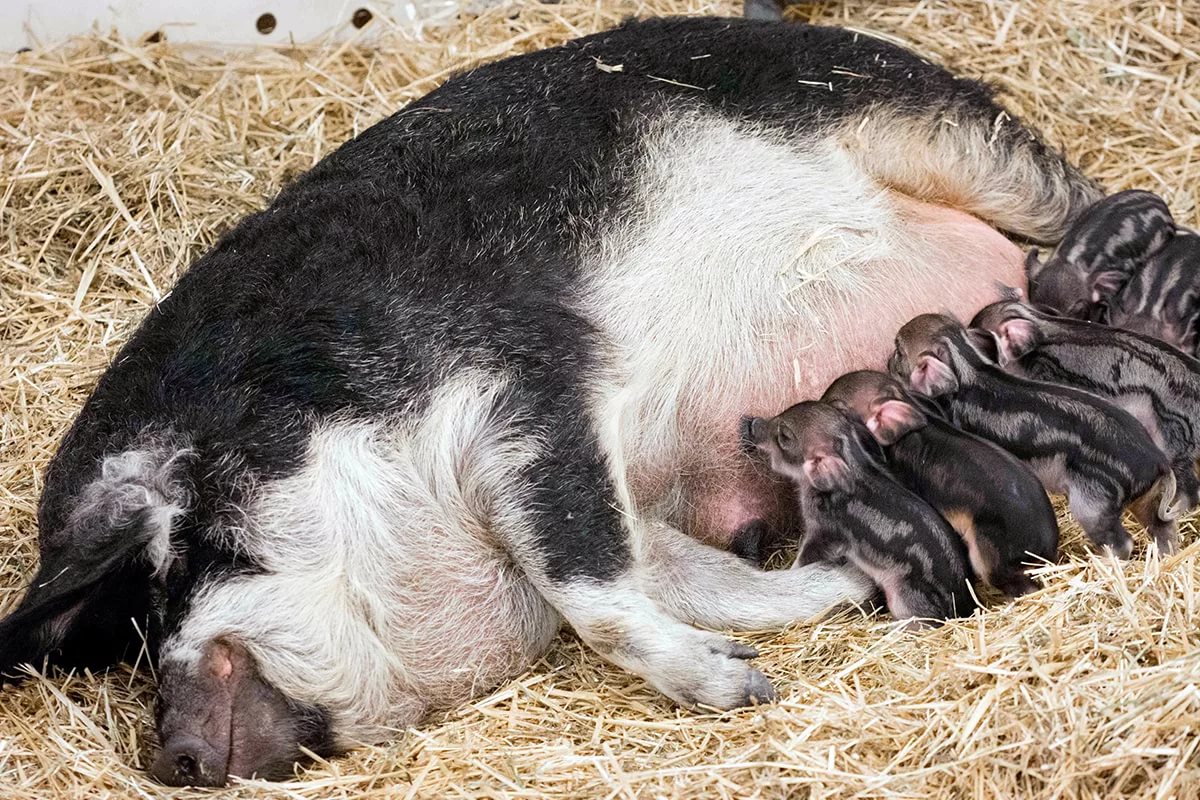 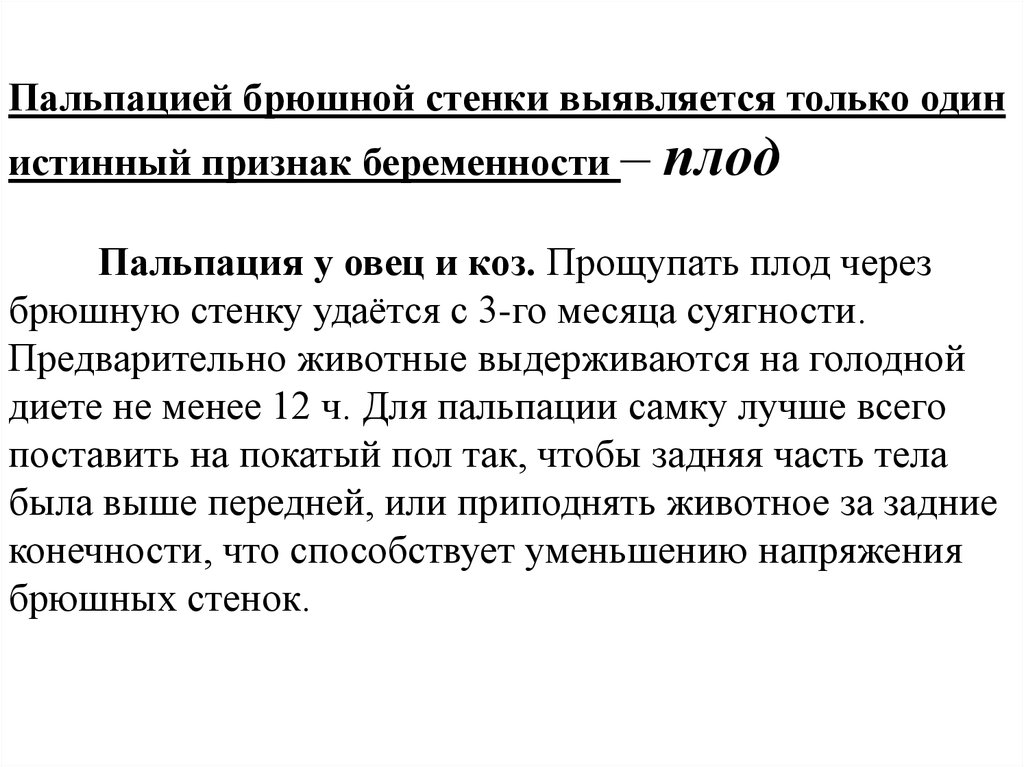 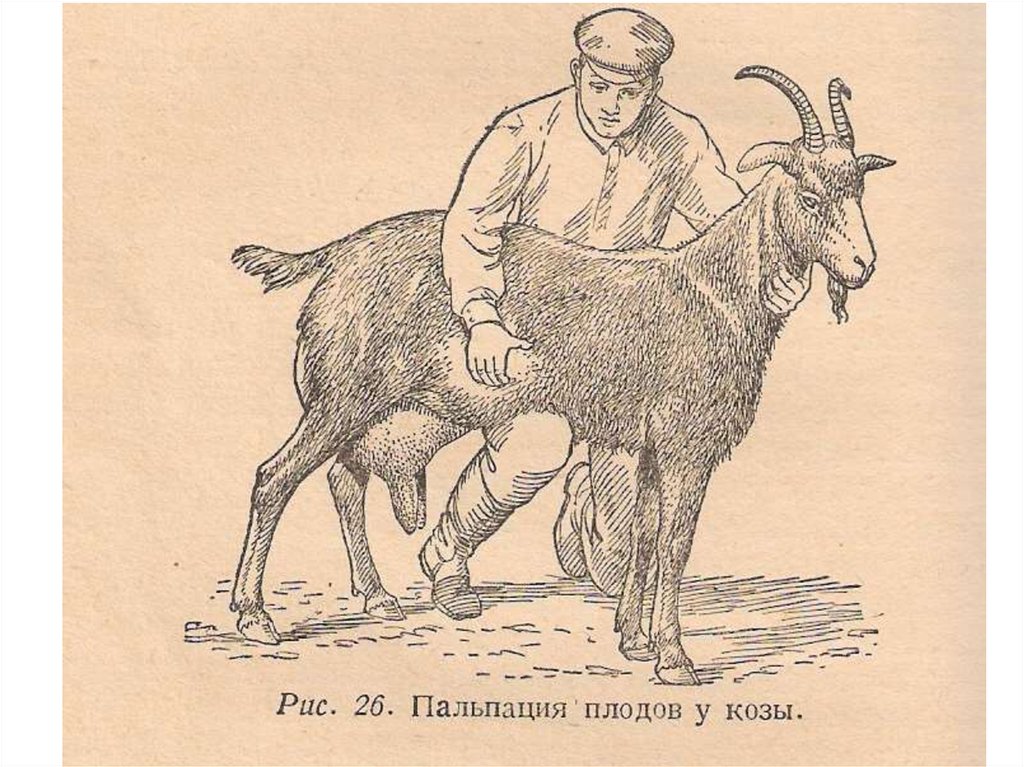 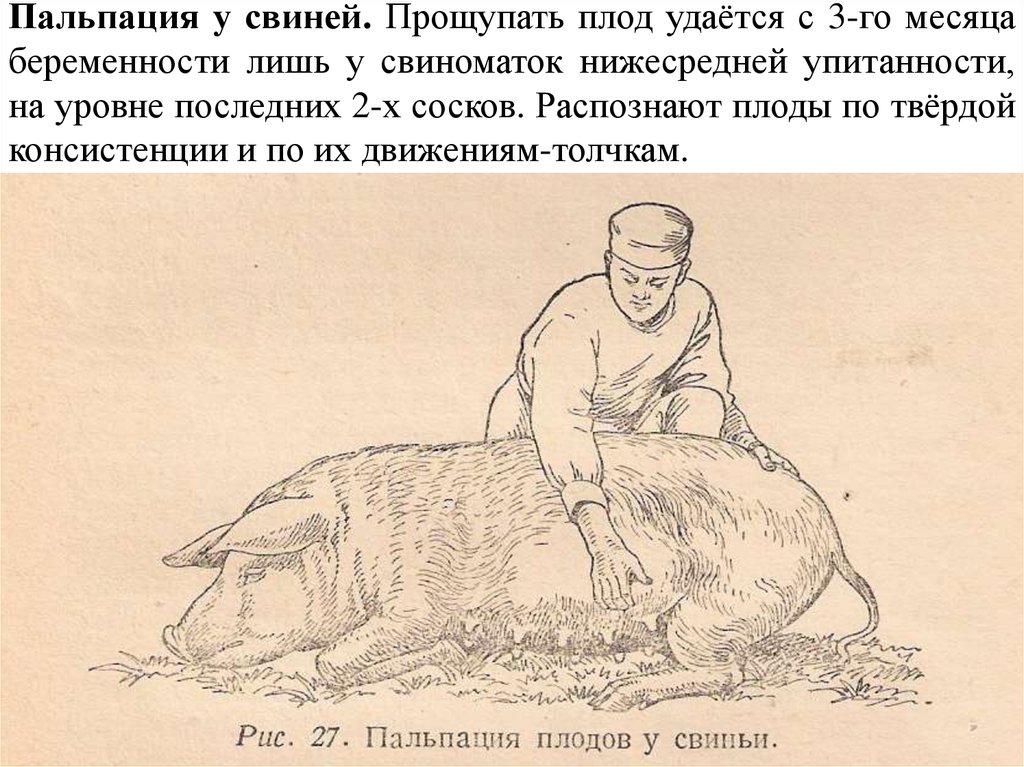 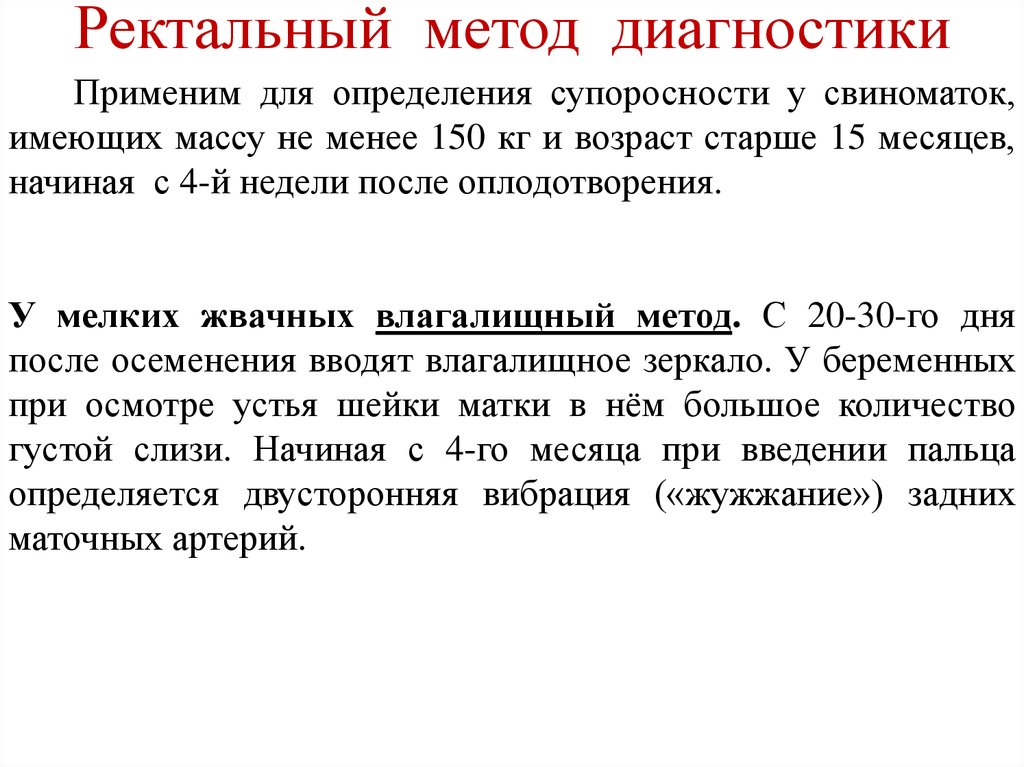 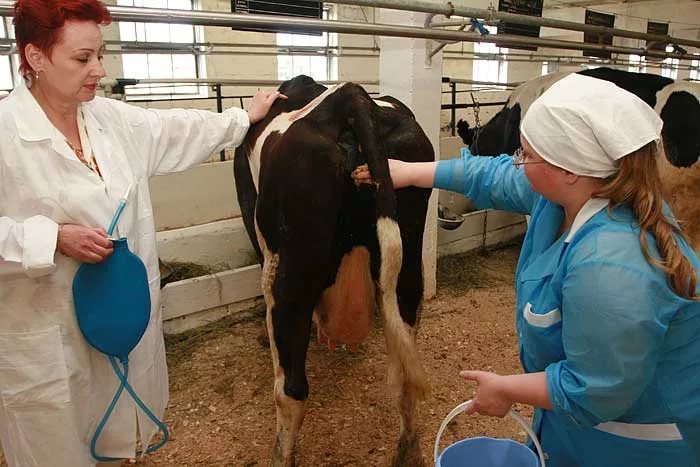 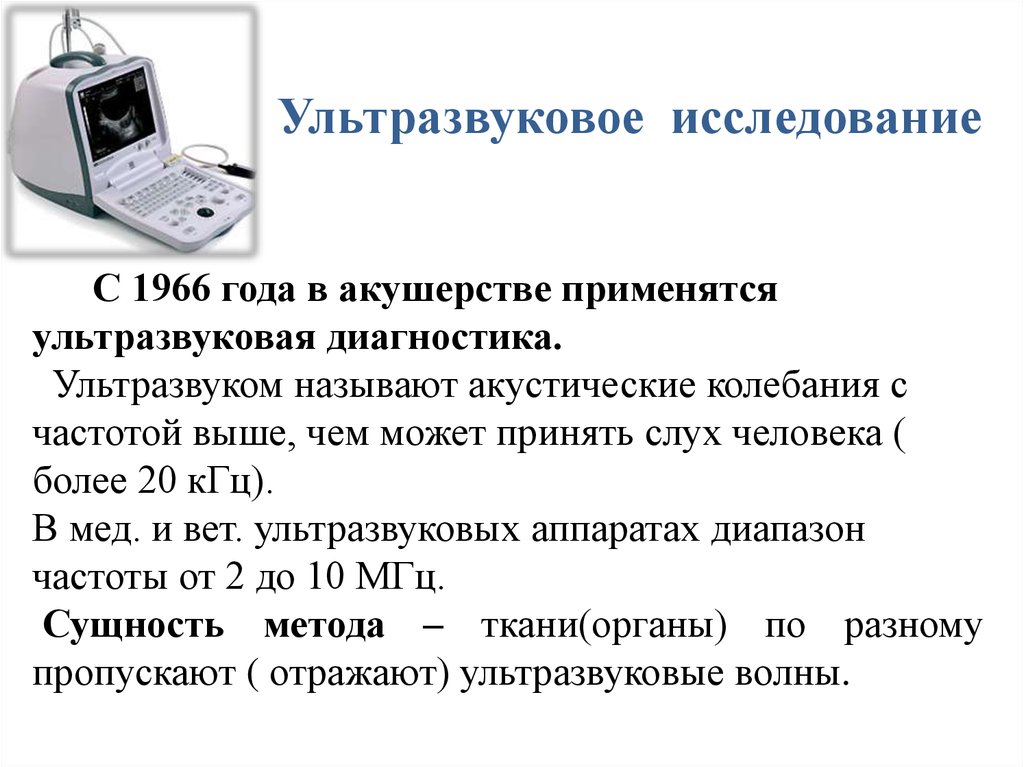 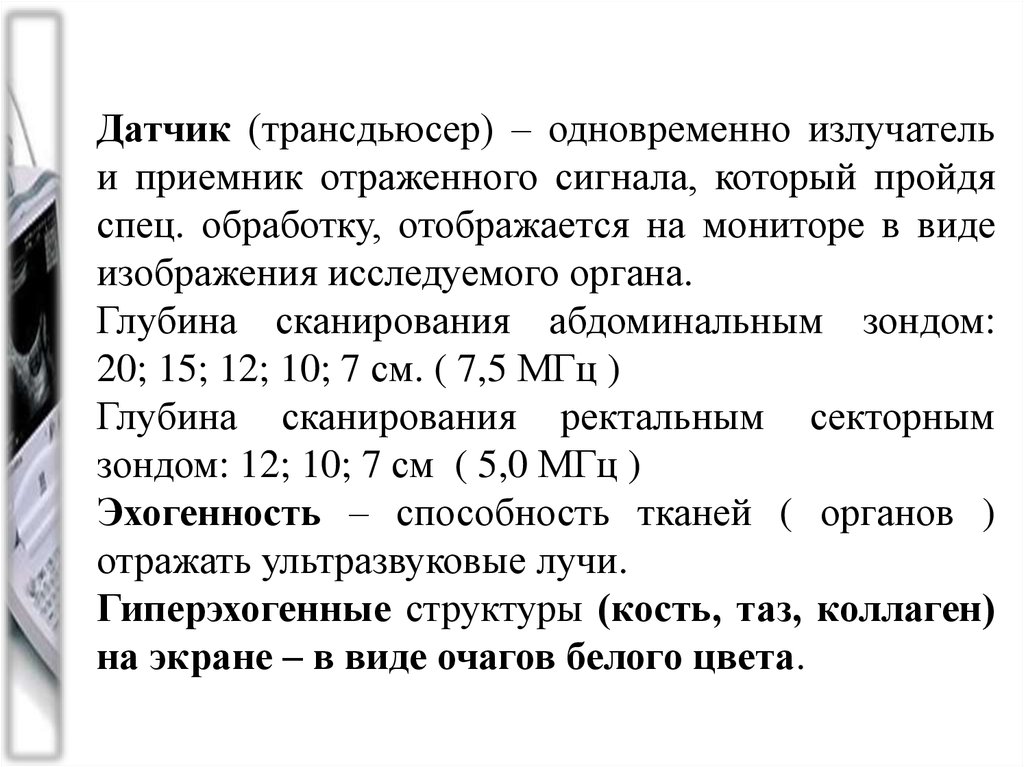 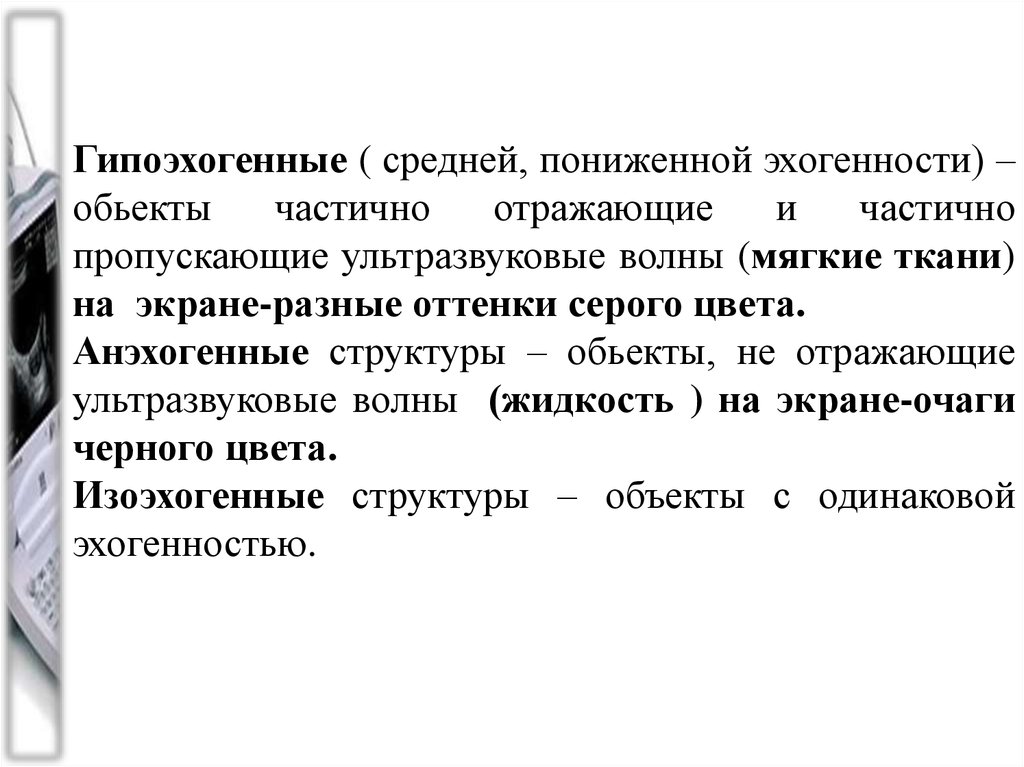 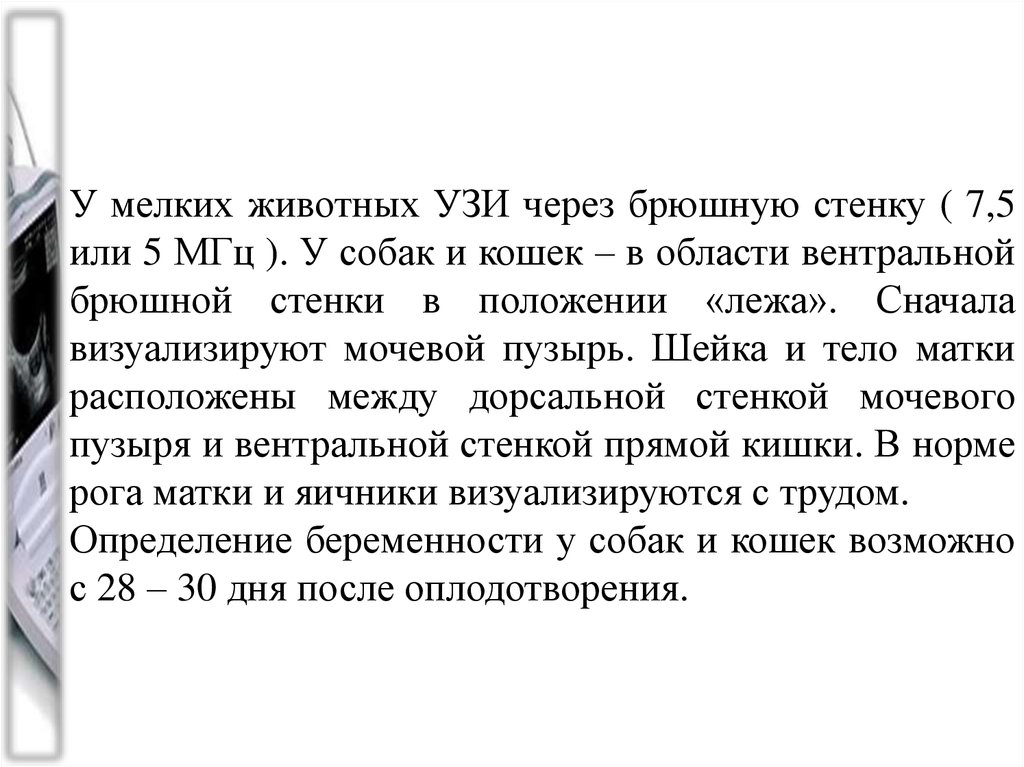 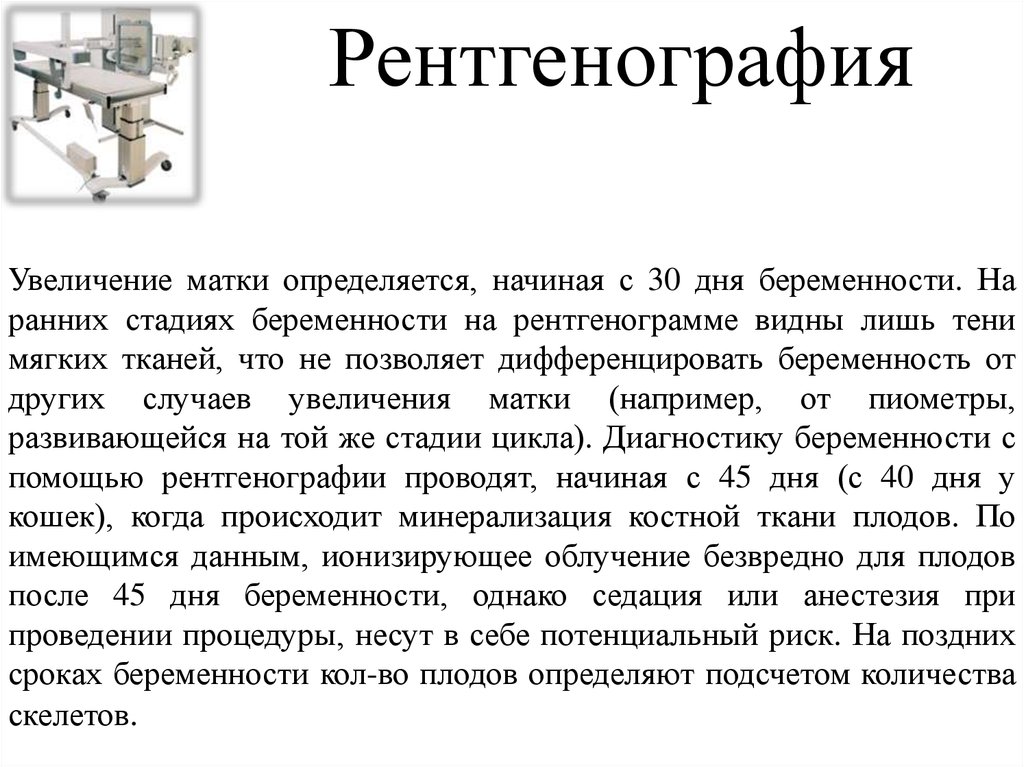 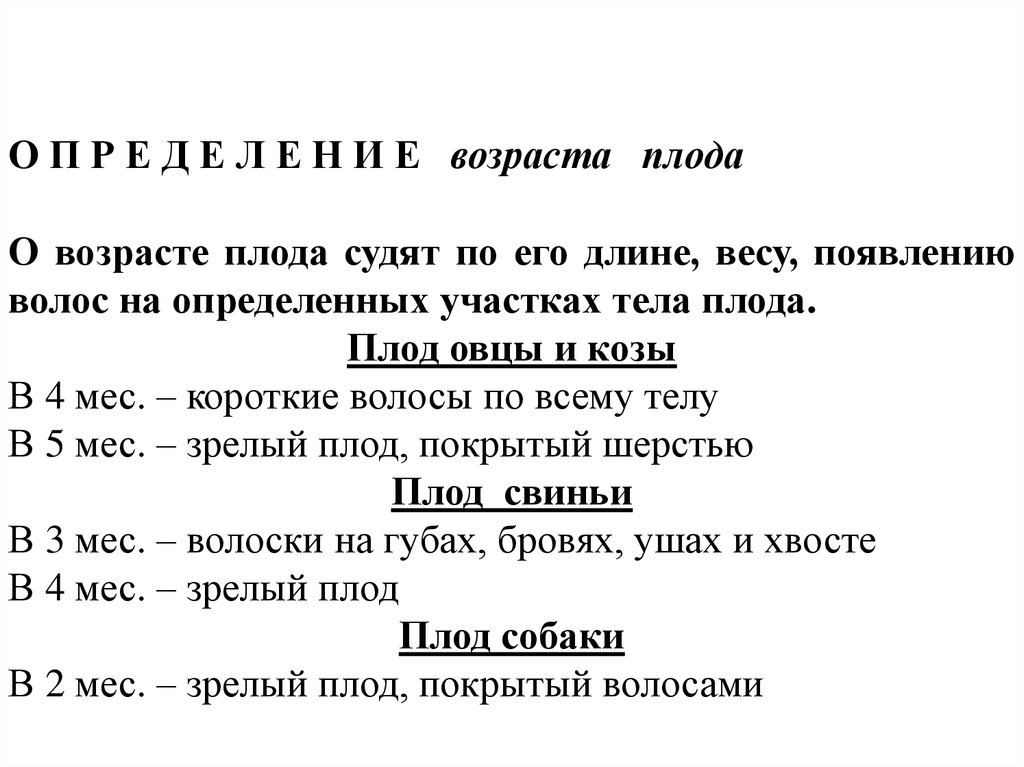 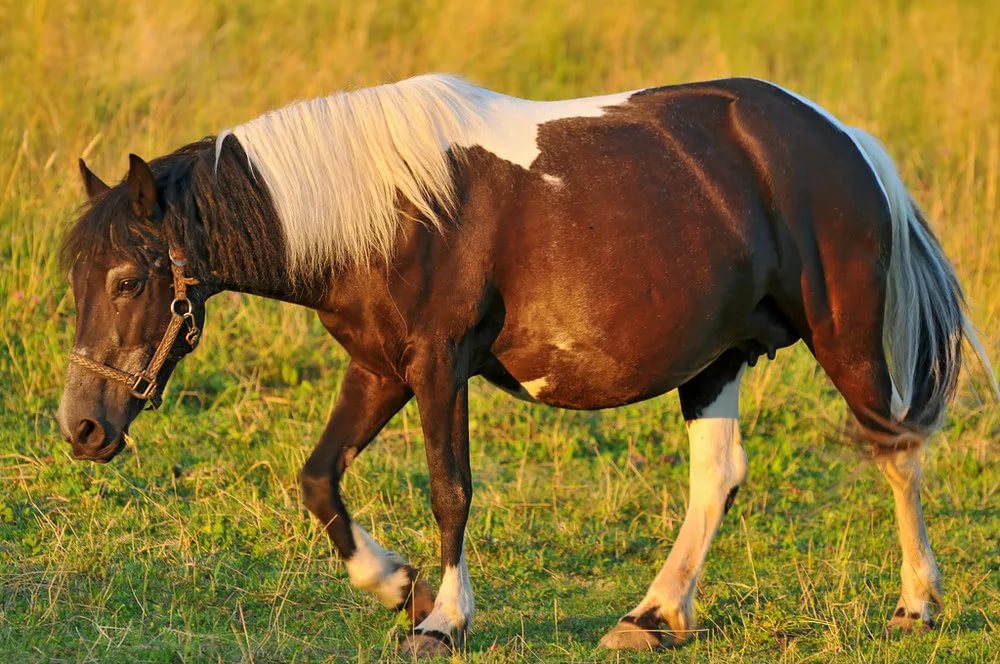 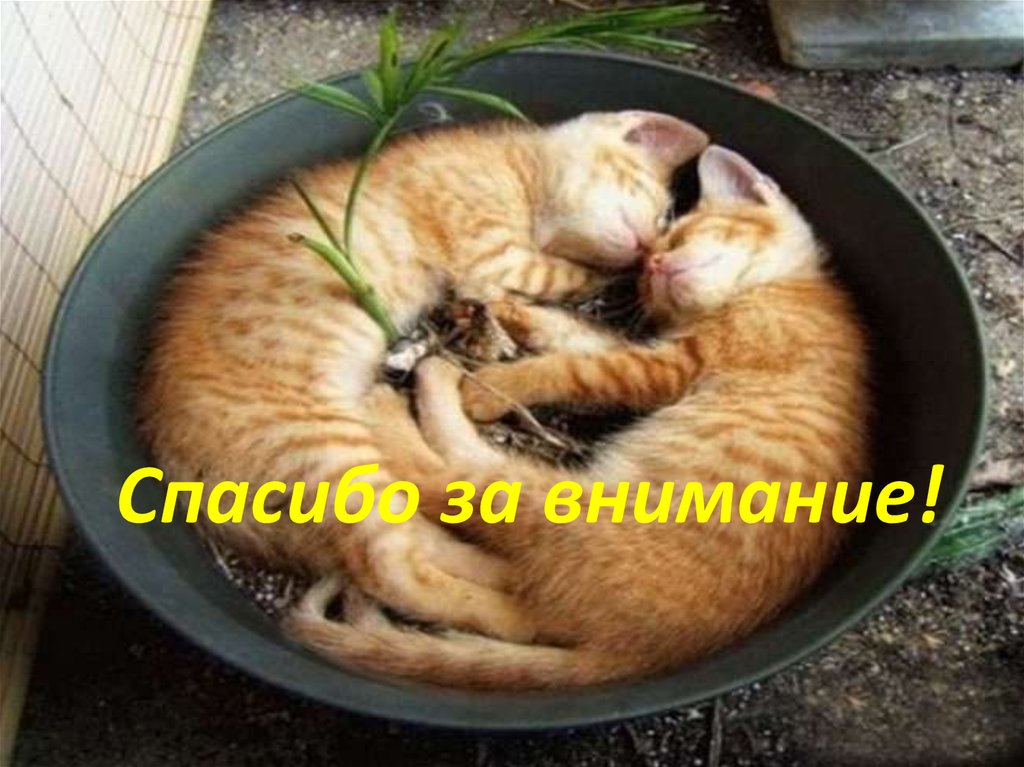